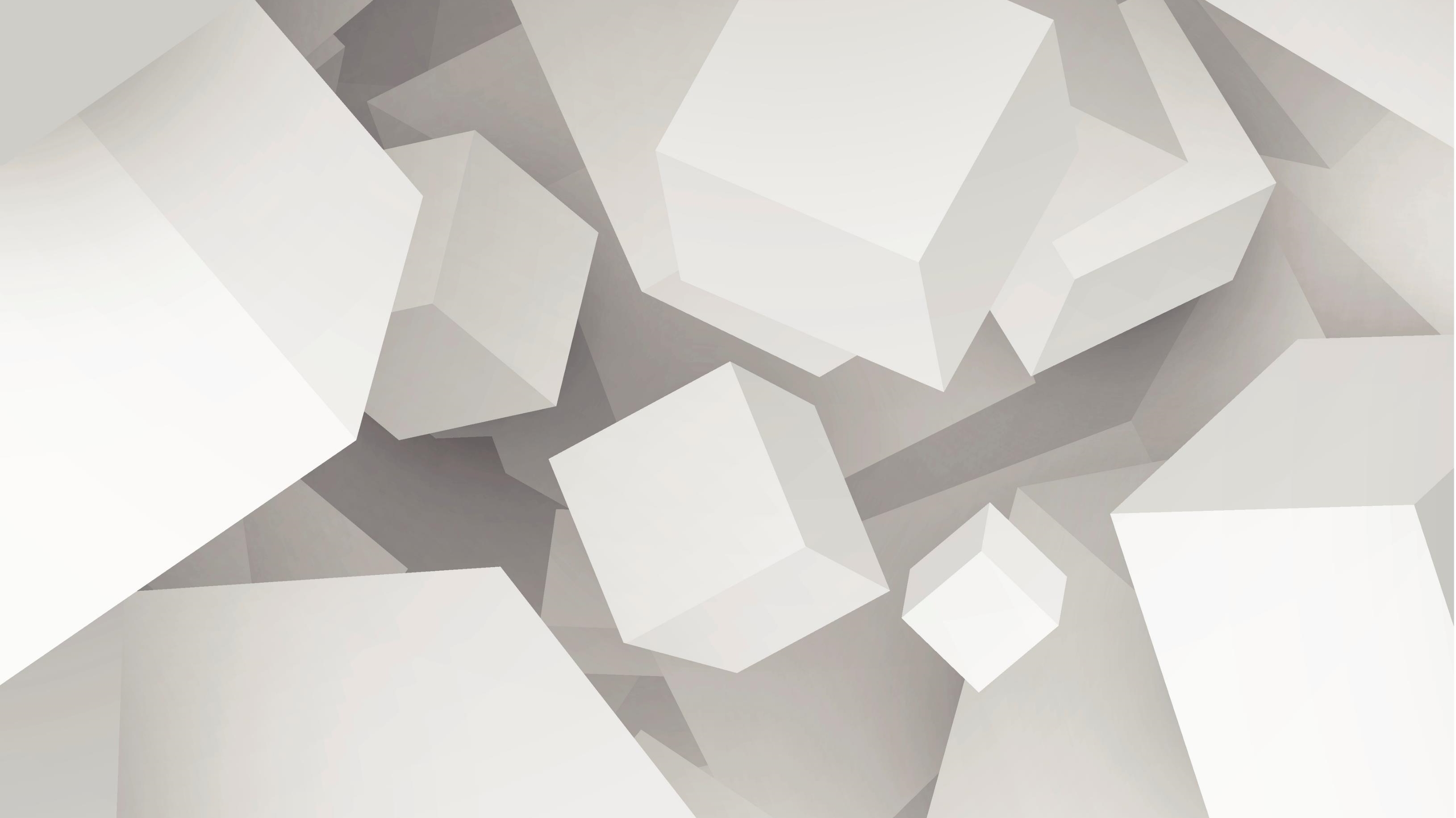 Dispute Settlement in Grain and Feed Trade & a case study in quality defects
Dr. Gholamreza RAFIEI
Attorney at law
OLYA International Law Office
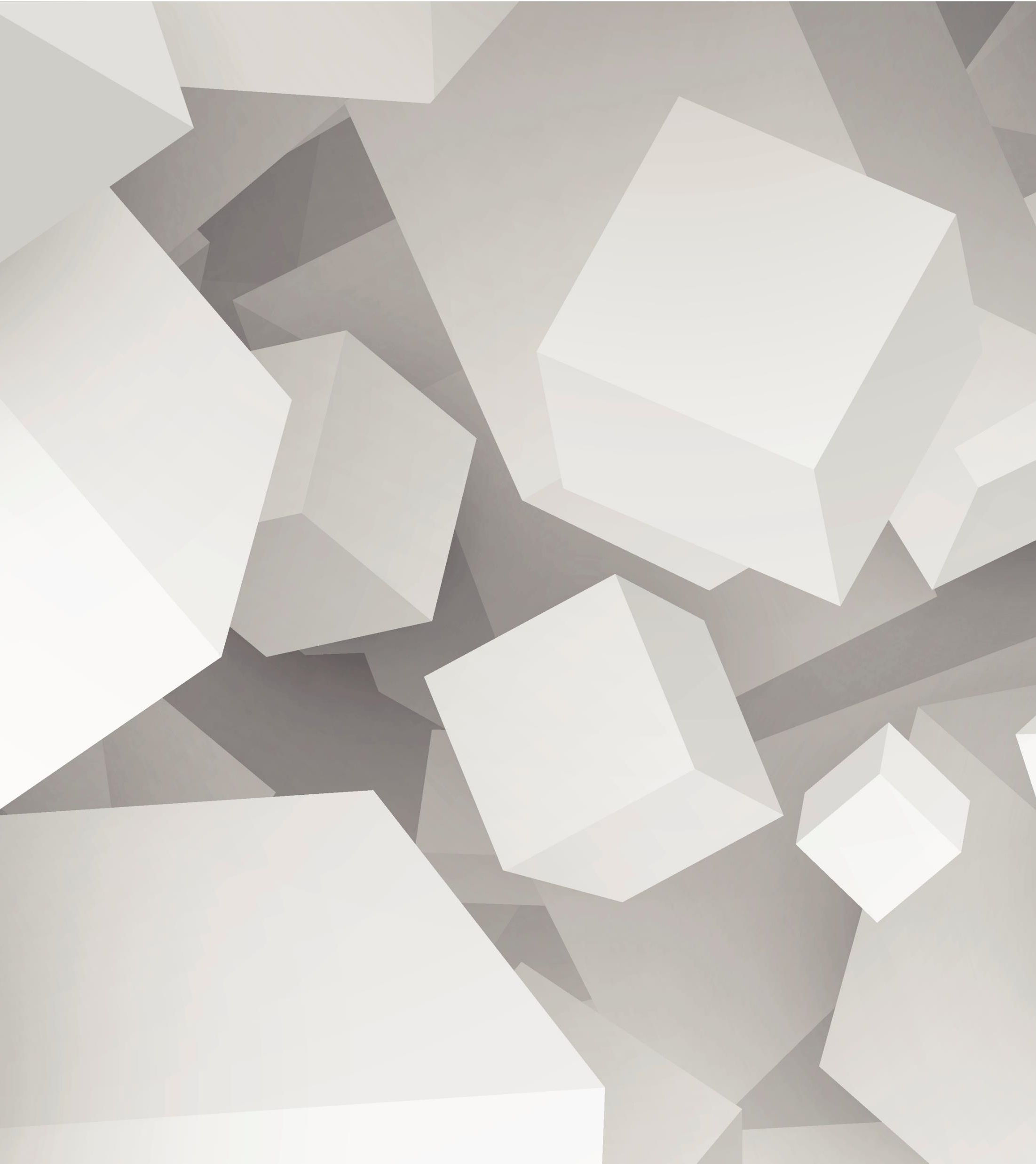 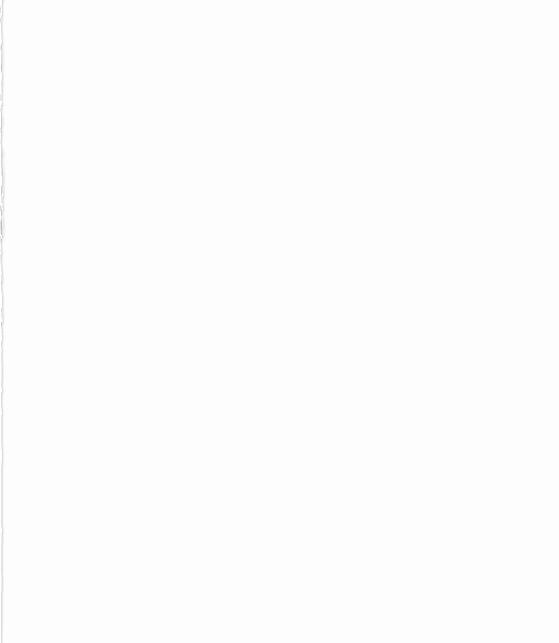 Parties:
Claimant: BuyerRespondents: Seller and Inspection Company
Subject:
Finding defects / discrepancy in quality in the custom warehouse of port of destination (discharge)
[Increase of micotoxins i.e. aflatoxins and mold]
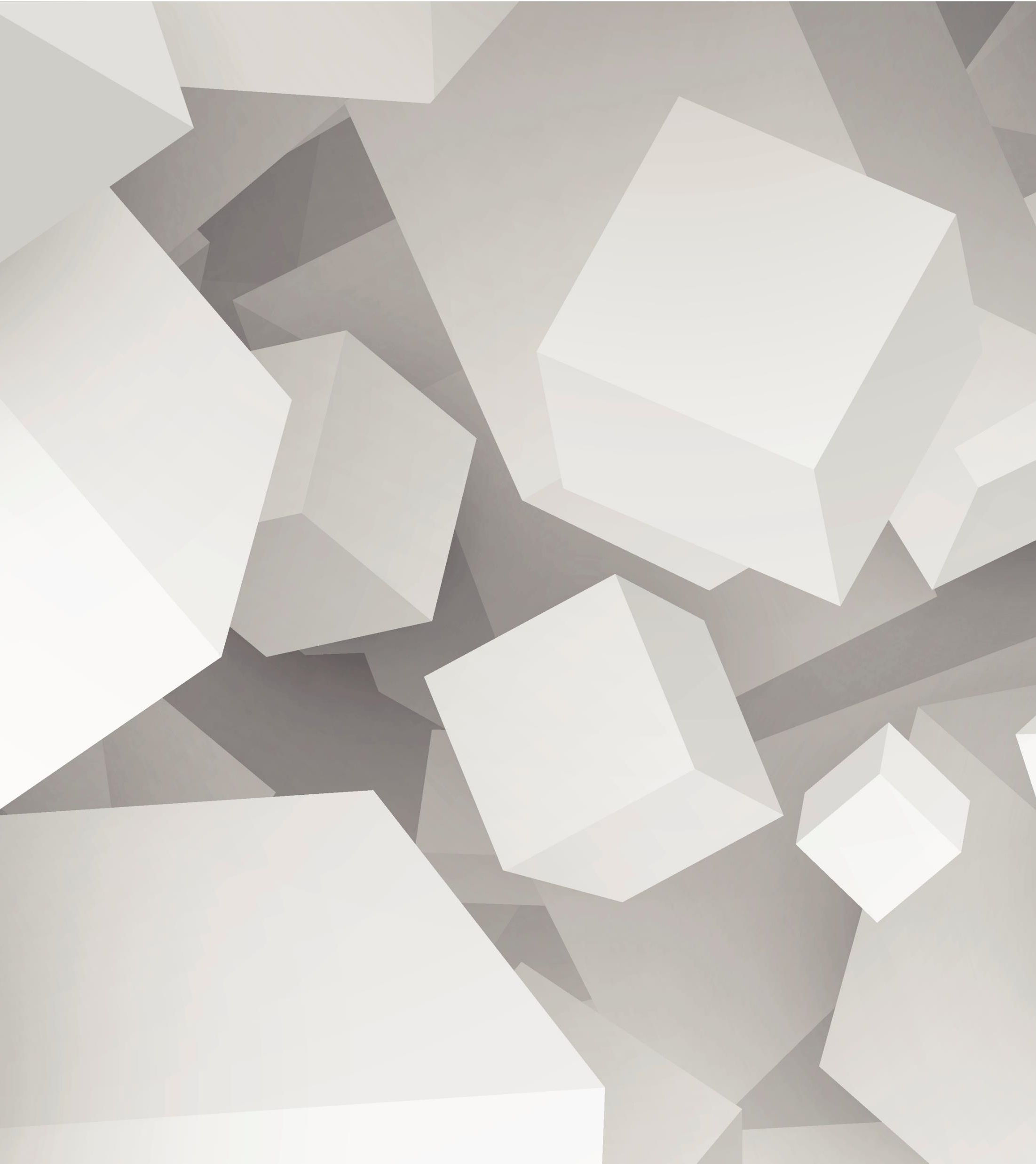 Summary of Buyer's Claim::
• Seller breached its obligation to deliver goods (corn) according to agreed specifications.
• Inspection company failed to perform its obligation according to agreed scope of inspection and INSO compulsory Standards.
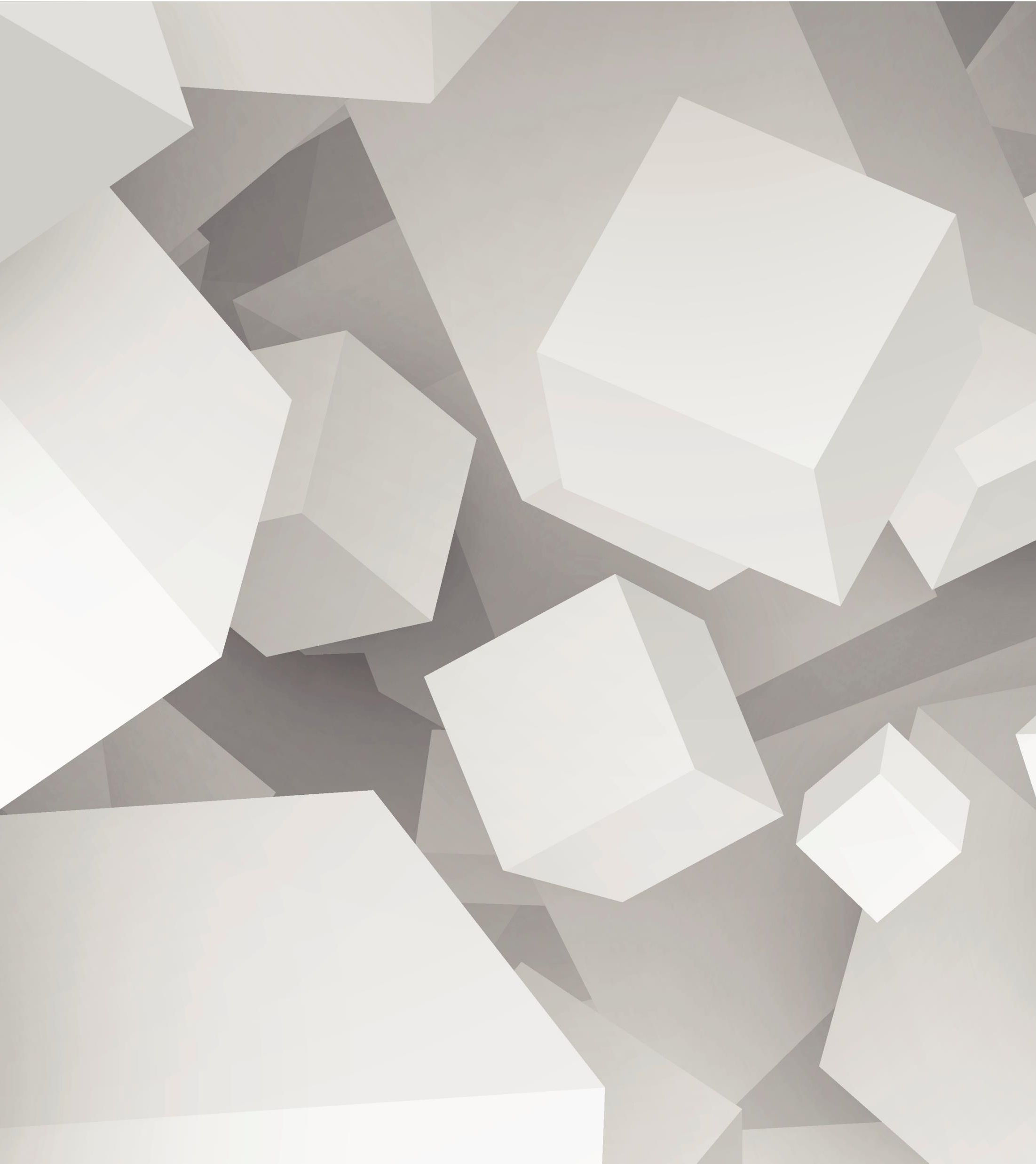 Summary of Seller's defences:
• Goods were in conformity in the port of loading.
• Buyer's appointed inspection Co. approved the agreed quality by inspection company.
• Seller has no further responsibility.
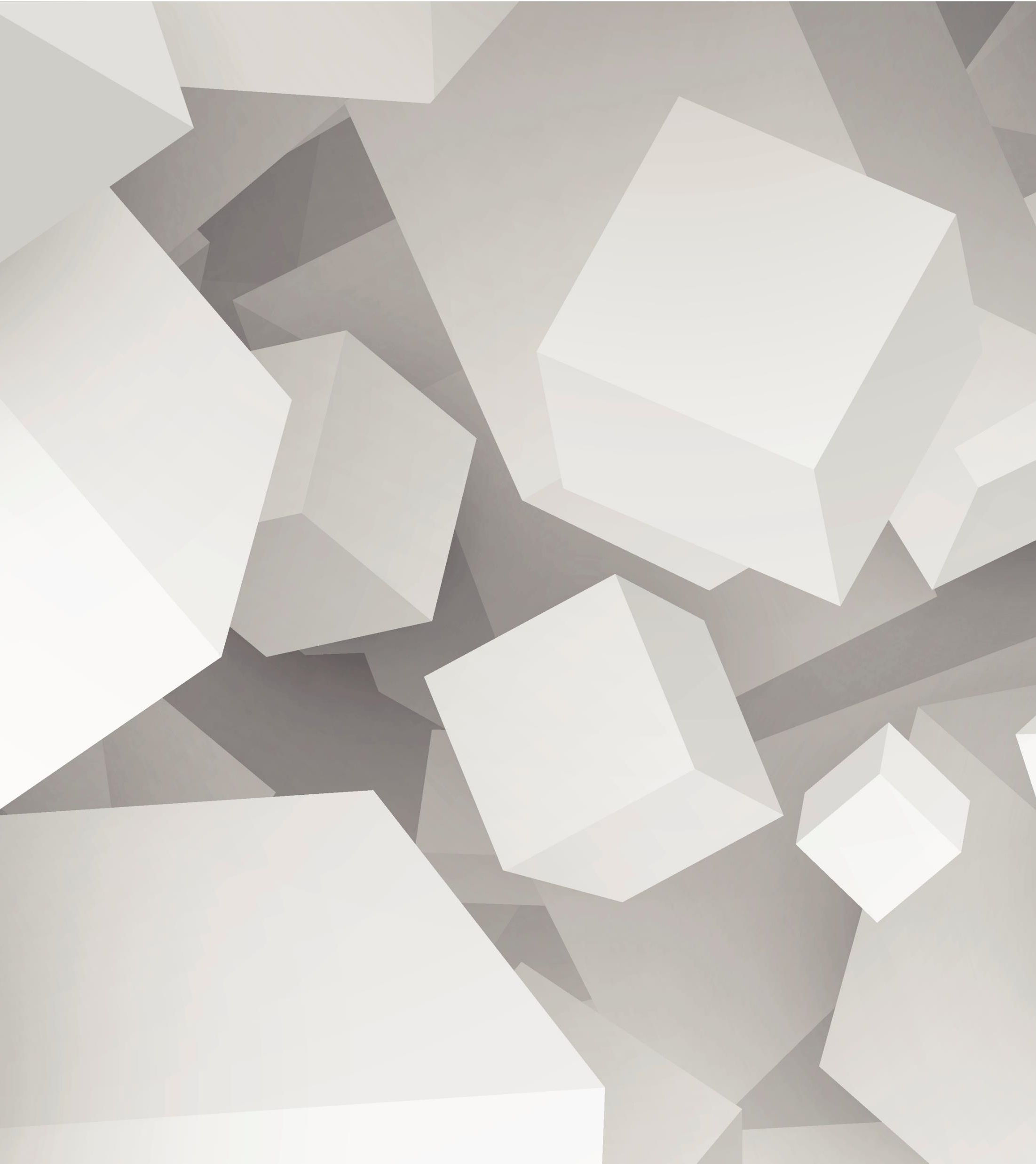 Summary of inspection company defences:
• He has performed his jobs properly. 
• Inspection certificates only show the quality at the port of loading and during loading process not during shipment or destination.
• Defect/Discrepancy resulted after inspection certificates were issued in the port of loading.
• If the goods were defected before the inspection carried out; the responsibility is still with the Seller not Inspection Co. Seller must fulfill the contract.
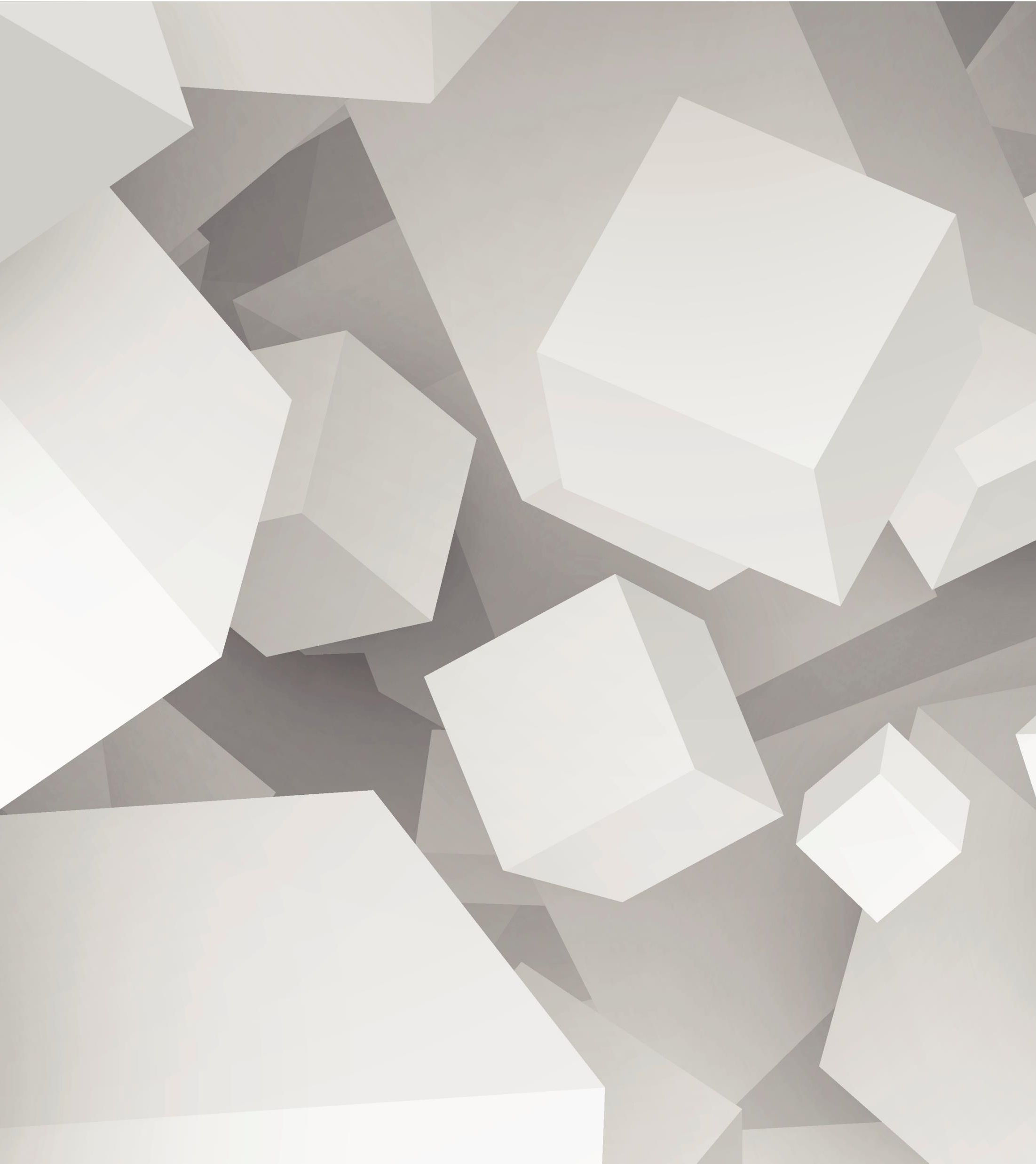 Substantiation of the case and finding  reliable evidences:
• Defects and discrepancy resulted from improper storage of goods in warehouse of port of discharge. (Increase of misture; in addition, non-isolation with other parcels in the same warehouse have caused defects and damages)
• Carrier performed its duty during the shipment.
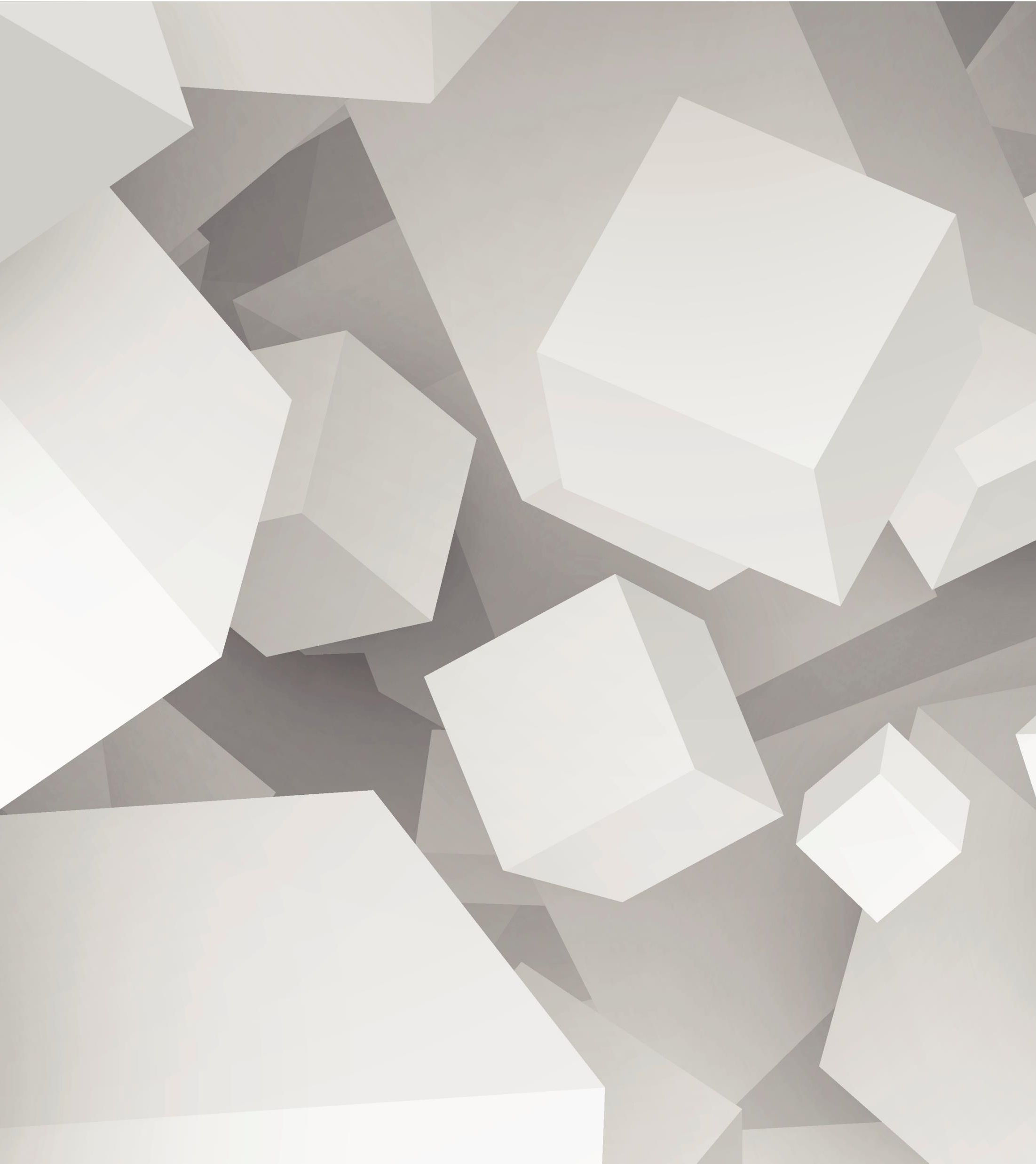 IMPORTANT FACT:
The cargo sampling has not performed during discharging according to Gafta rule no. 123 [sampling must be at the nearest place of the vessel during discharge as in dynamic position not in static position of storage in warehouse]